Voxmi Regionalgruppentreffen am 11.10.2023
Sprachenpolitik in Österreich
Natalie Grüneis-Wulz
Blockmodul
18. - 22. September 2023
Montag bis Freitag von 13:45 bis 18: 45 
2 Semesterwochenstunden
Maturabel
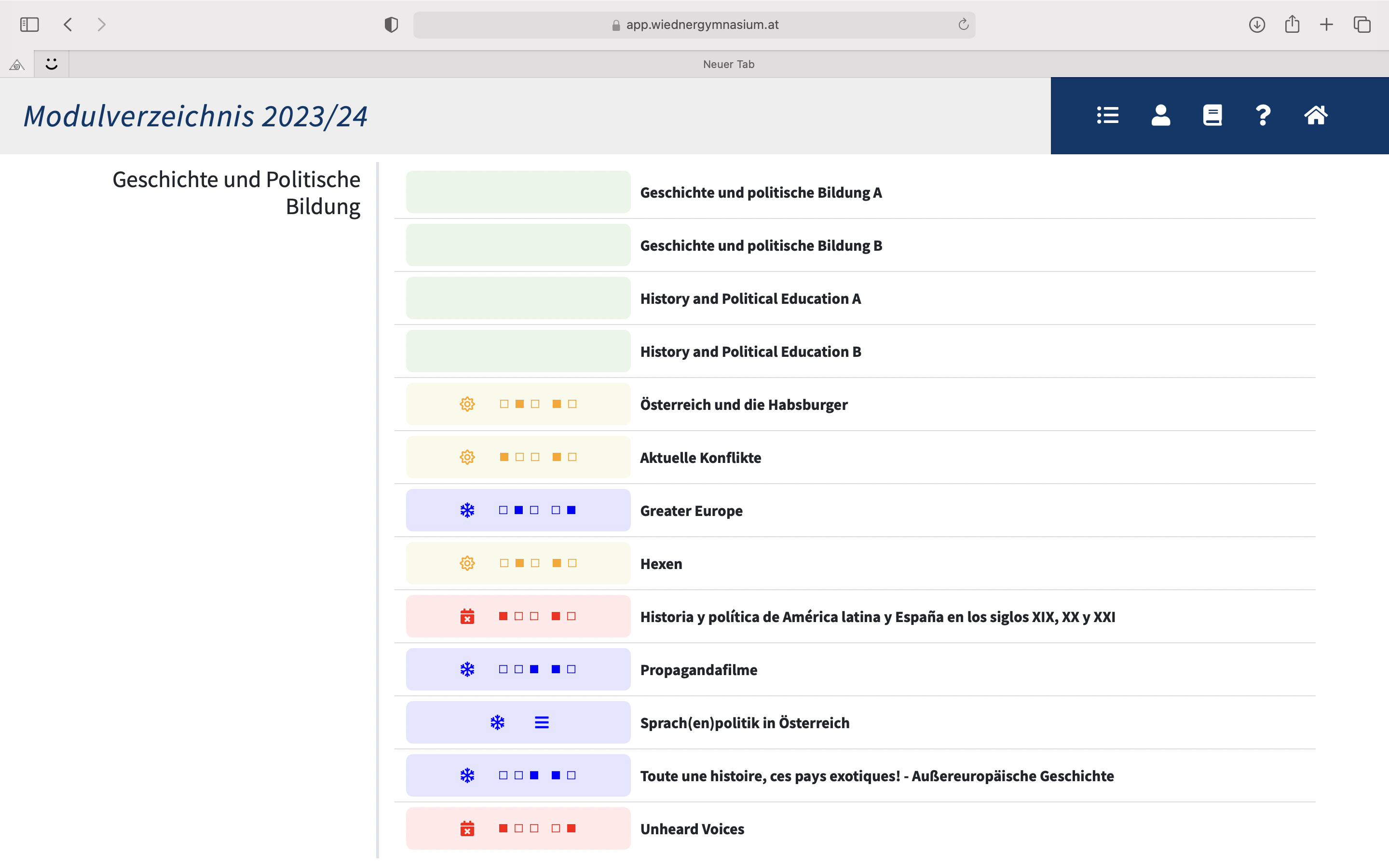 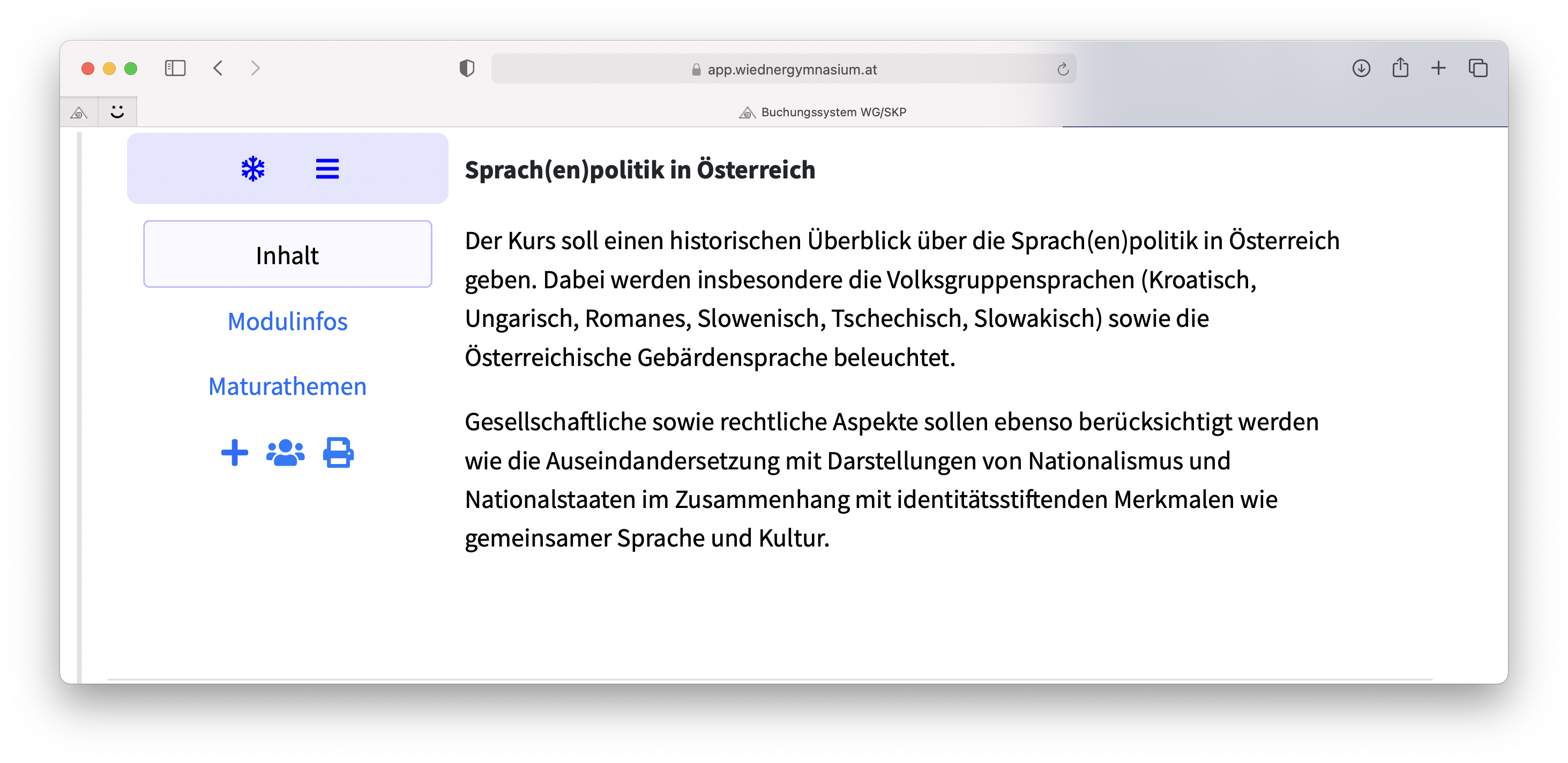 Teilnehmende
13 Schüler und Schülerinnen (8m/5w) des Wiedner Gymnasiums und der Sir Karl Popper Schule
8 Schüler:innen aus den 6. Klassen 
3 Schüler:innen aus den 7. Klassen
2 Schüler:innen aus den 8. Klassen
Mentimeter Umfrage
Warum habe ich mich für das Wahlmodul „Sprach(EN)politik angemeldet?
…ich mag Sprachen und meine Großeltern sind Burgenlandkroaten
…ich interessiere mich für Sprachen und Kulturen
…um über die Sprachenvielfalt in Österreich und Europa zu lernen
…ich finde es interessant zu verstehen, wie in Österreich mit Minderheiten umgegangen wird
…ich nicht in Österreich geboren wurde und selbst mehrsprachig bin
…ich Semesterstunden benötige
Montag, 18.9.2023
Montag: Vorstellung der Woche
PPP zu den Begriffen: allochthone vs autochthone Sprachen, Nationalismus und Sprache, Sprach(en)politik
Davon ausgehend wurden folgende Themenbereiche gemeinsam ausgearbeitet: Diskriminierung und Sprache, Sprachenvielfalt in Schulen, Gender und Sprache, ÖGS, autochthone und allochthone Sprachen
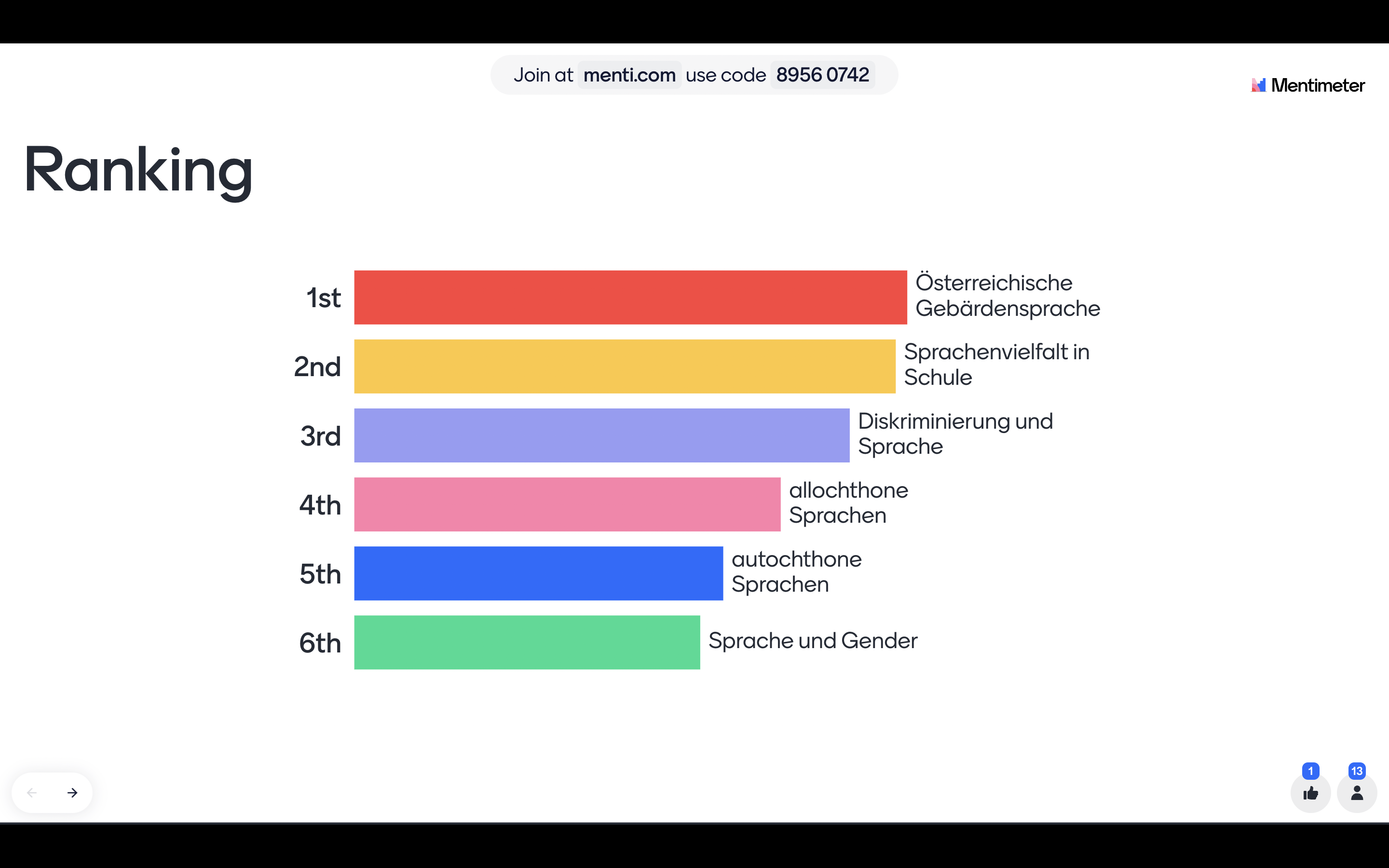 Reflexion: Eigene Verwendung von Sprache(N)
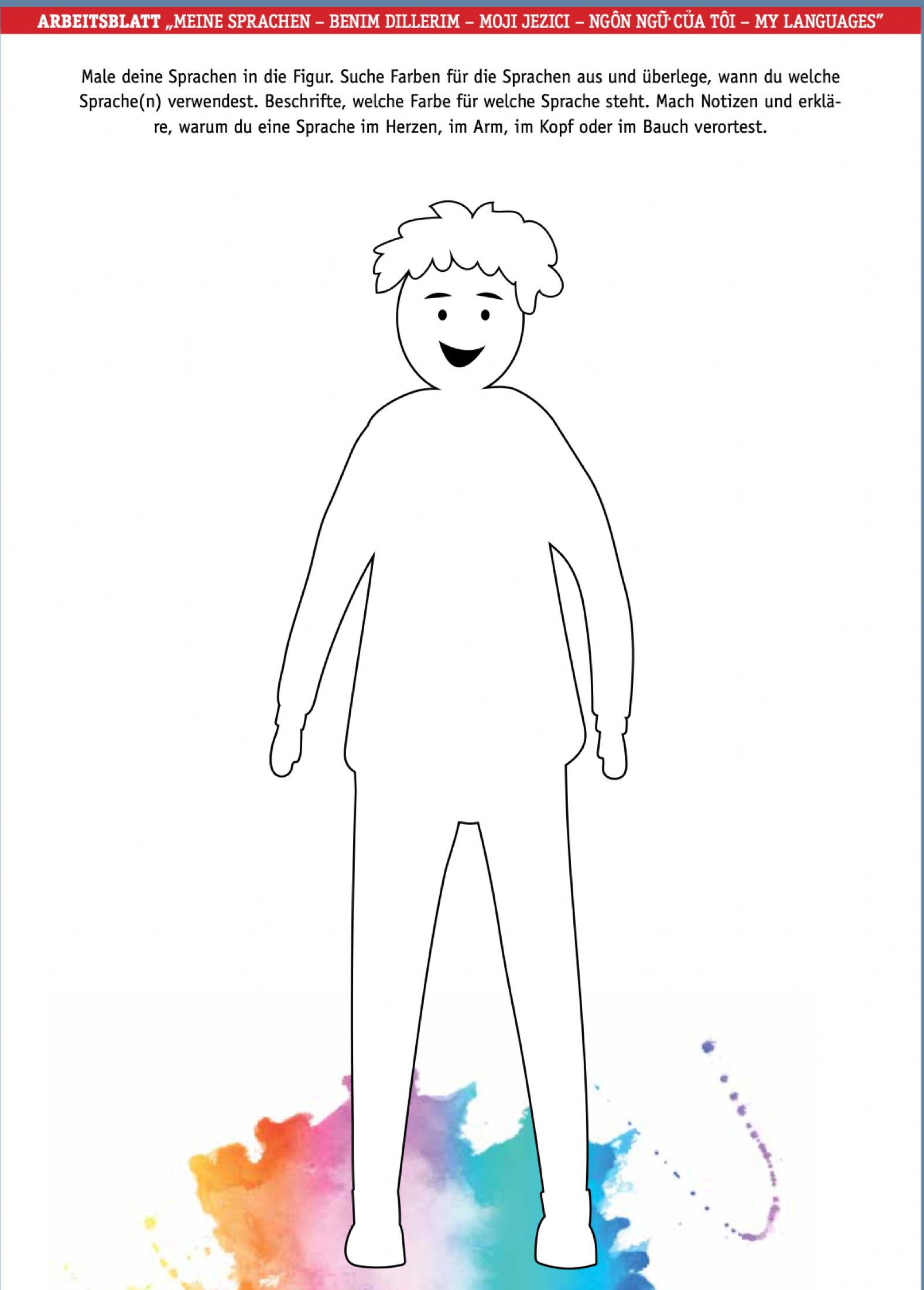 Reflexionsfragen 
PartnerArbeit
Welche Gefühle verbinde ich mit den Sprachen, die ich spreche?
Was hilft mir beim Erlernen einer Sprache?
Was behindert mich beim Erlernen einer Sprache?
Was fasziniert mich allgemein beim Erlernen einer Sprache?
SPrachenvielfalt
Quiz
Wieviele Sprachen werden weltweit gesprochen?
Wieviel Prozent der Sprachen werden als gefährdet eingestuft?
Wieviele Sprachen werden der Hälfte der Weltbevölkerung zugerechnet?
Wieviele anerkannte Minderheitensprachen gibt es in Österreich?
https://www.ethnologue.com
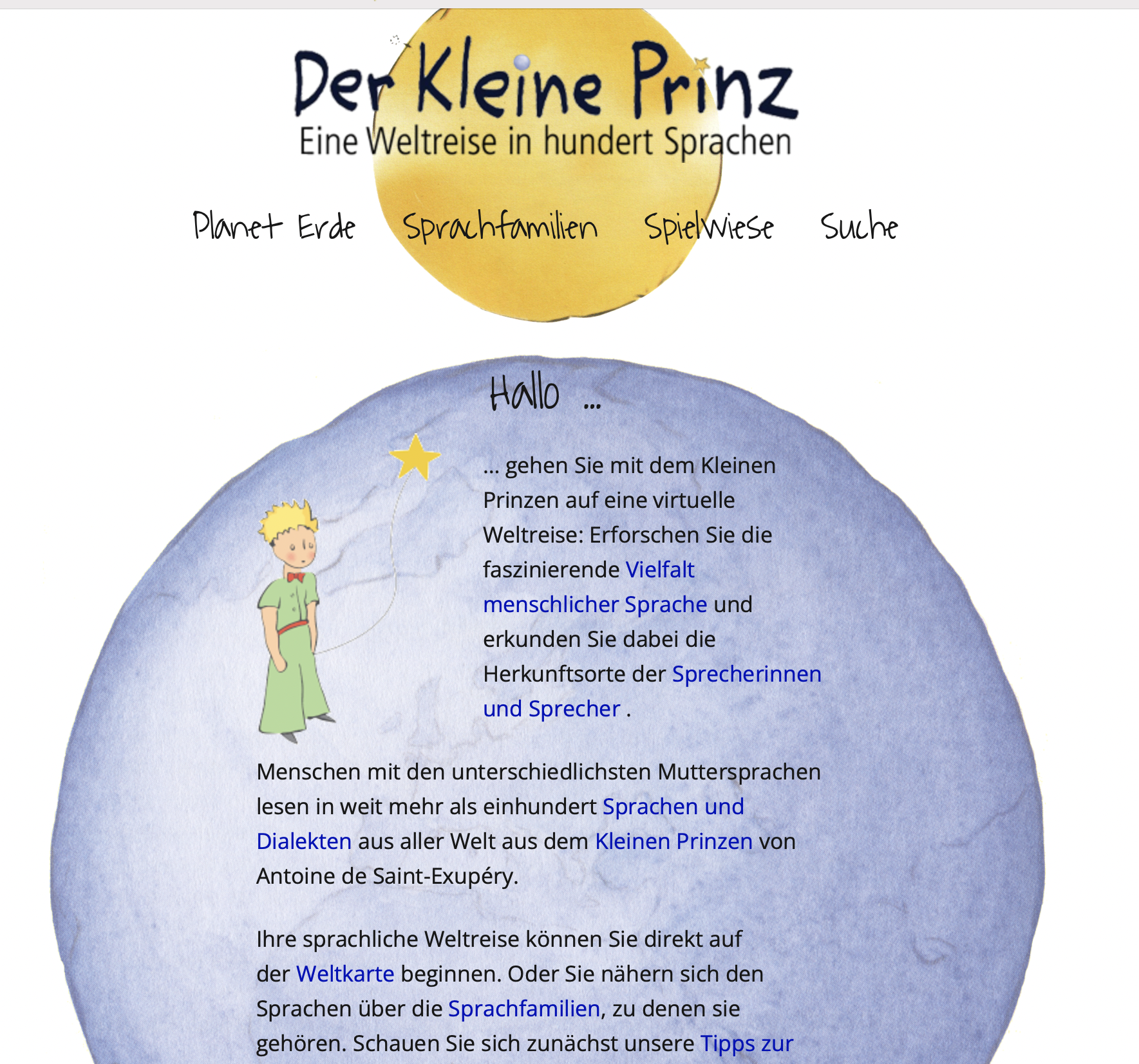 https://www.der-kleine-prinz-in-hundert-sprachen.de
Diskriminierung
Rollenspiel
Die Teilnehmenden erhalten Rollenkärtchen und werden auf „ihren Weg durch das Leben“geschickt. Sie erleben verschiedene Situationen und erfahren so, wie sich unterschiedliche Voraussetzungen und Chancen auf ihren Lebensweg auswirken.
Dienstag, 19.9.2023
PPP zu Volksgruppen in Österreich: allgemeine Vorstellung, kurzer geschichtlicher Abriss sowie rechtliche Situation
Besuch: Haus der Geschichte: Darstellung der österreichischen Geschichte im Hinblick auf Volksgruppen sowie Mehrsprachigkeit in Österreich
Mittwoch, 20.9.2023
Schwerpunkt: Kärntner Slowenen
PPP: 20. Jahrhundert (Abwehrkampf, Volksabstimmung, Nationalsozialismus, Ortstafelsturm)
Besuch von Univ. Prof. Katja Sturm - Schnabl
Zeitzeugin: Univ. Prof. Katja Sturm Schnabl, geb. 1936 in Klagenfurt, Kärntner Slowenin
Donnerstag, 21.9.2023
Thema: Gebärdensprache allgemein, Österreichische Gebärdensprache, rechtlicher Status
Seeing Voices
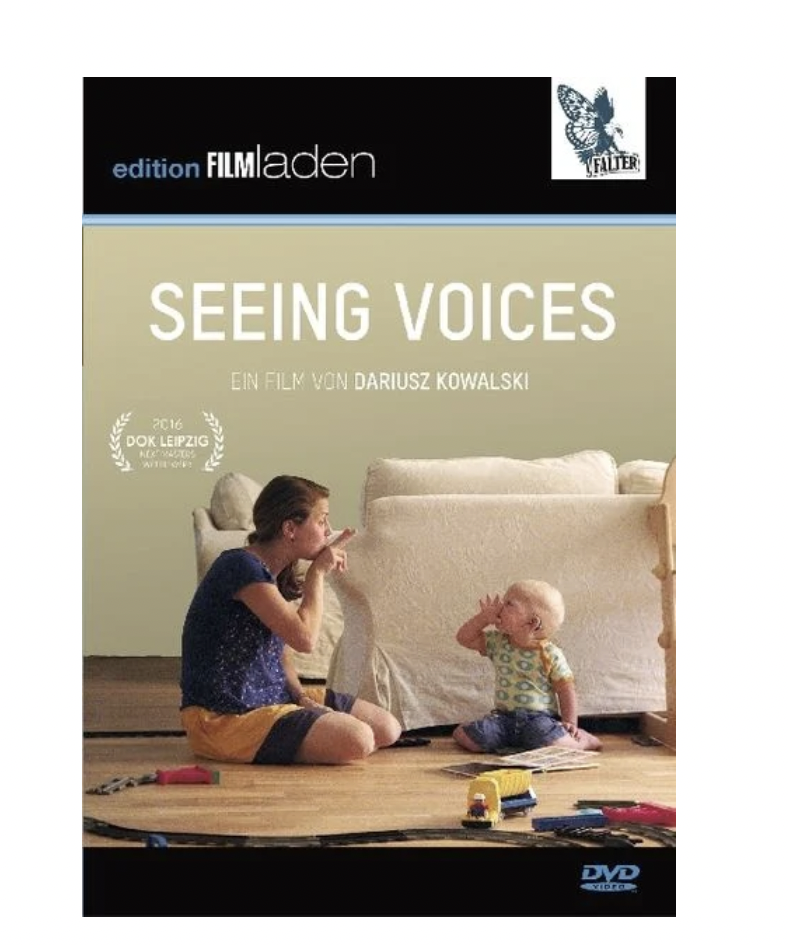 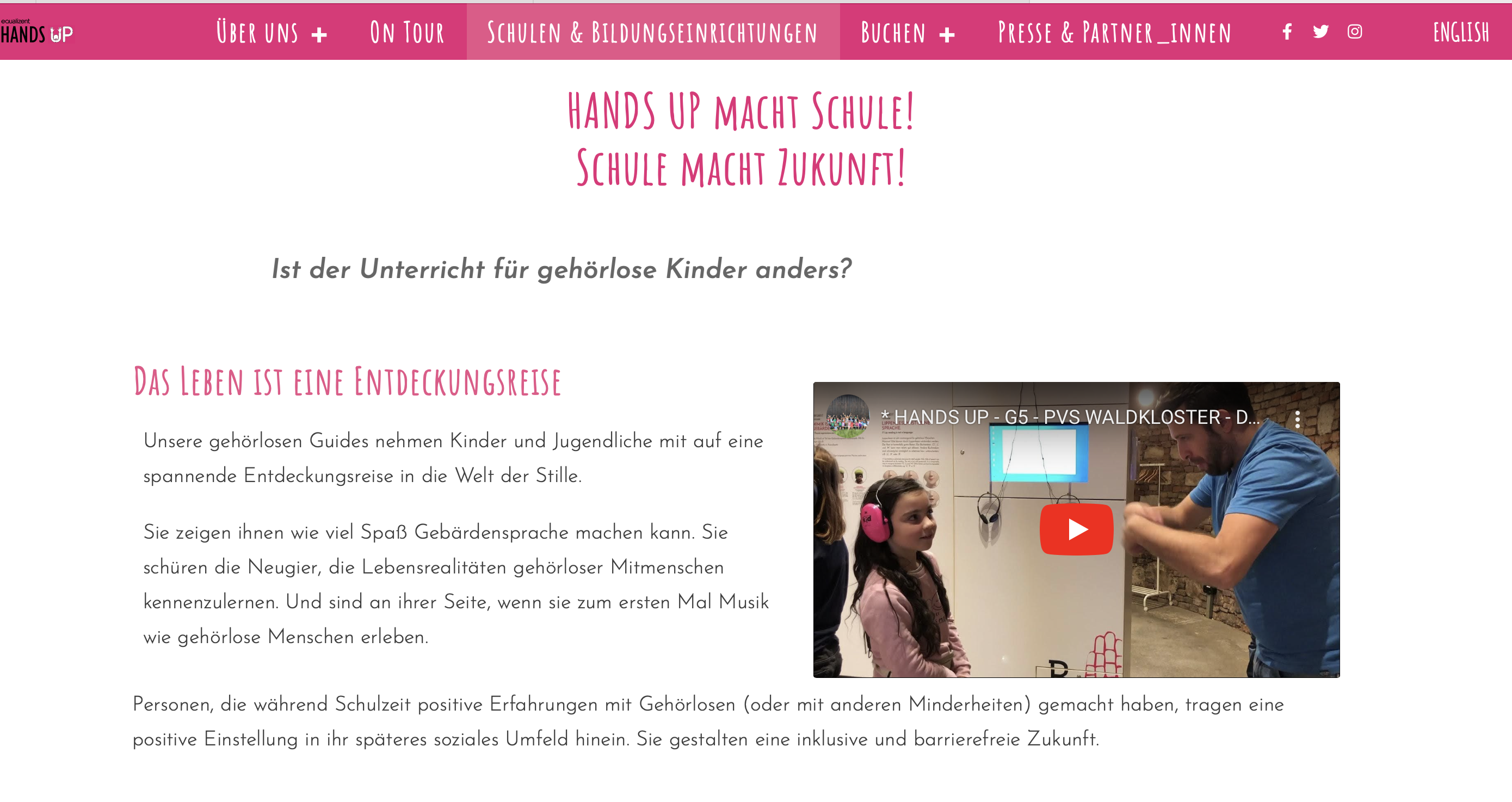 Freitag, 22.09.2023
Analysearbeiten
Menschenrechte - Sprachenrechte
Individuelle Themensetzung der Schüler:innen: Recherche/Präsentation
Themen der Schüler:Innen
Sprachenlernen in der Schule (Sprachangebote)
Sprachenvielfalt in Schulen (Herausforderungen und Chancen)
Gebärdensprache (Entwicklung, Spracherwerb, ÖGS)
Diskriminierung von Sprachen/Sprecher:innen
Geschichte der bulgarischen Sprache und Sprachkurs 
Vorstellung der arabischen und ukrainischen Sprache
Deutsch - Tschechisch (false friends, „Eingetschechischt“)
österreichische Sprachenpolitik (von der Habsburgermonarchie bis in die 80er Jahre)
Arbeitsmaterialien/Quellen
https://www.politik-lernen.at/dl/KtMrJMJKolOlMJqx4KJK/polis_broschuere_screenfinal_09_2008_pdf
https://www.politik-lernen.at/dl/ompKJMJKomMooJqx4kJK/pa_2021_5_Sprachenrechte_web_pdf
https://www.ethnologue.com
https://www.der-kleine-prinz-in-hundert-sprachen.de
https://www.erinnern.at
https://handsup.wien